Les panneaux de Signalisation
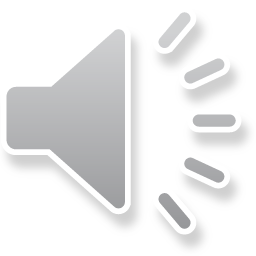 Auteur : I. YABRE
Voix Off : Madame SOURABIE
Suivant
Clique sur l’image et répète ce que tu entends
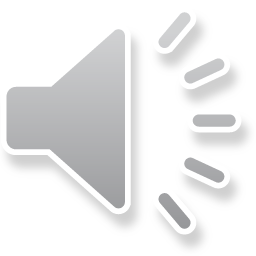 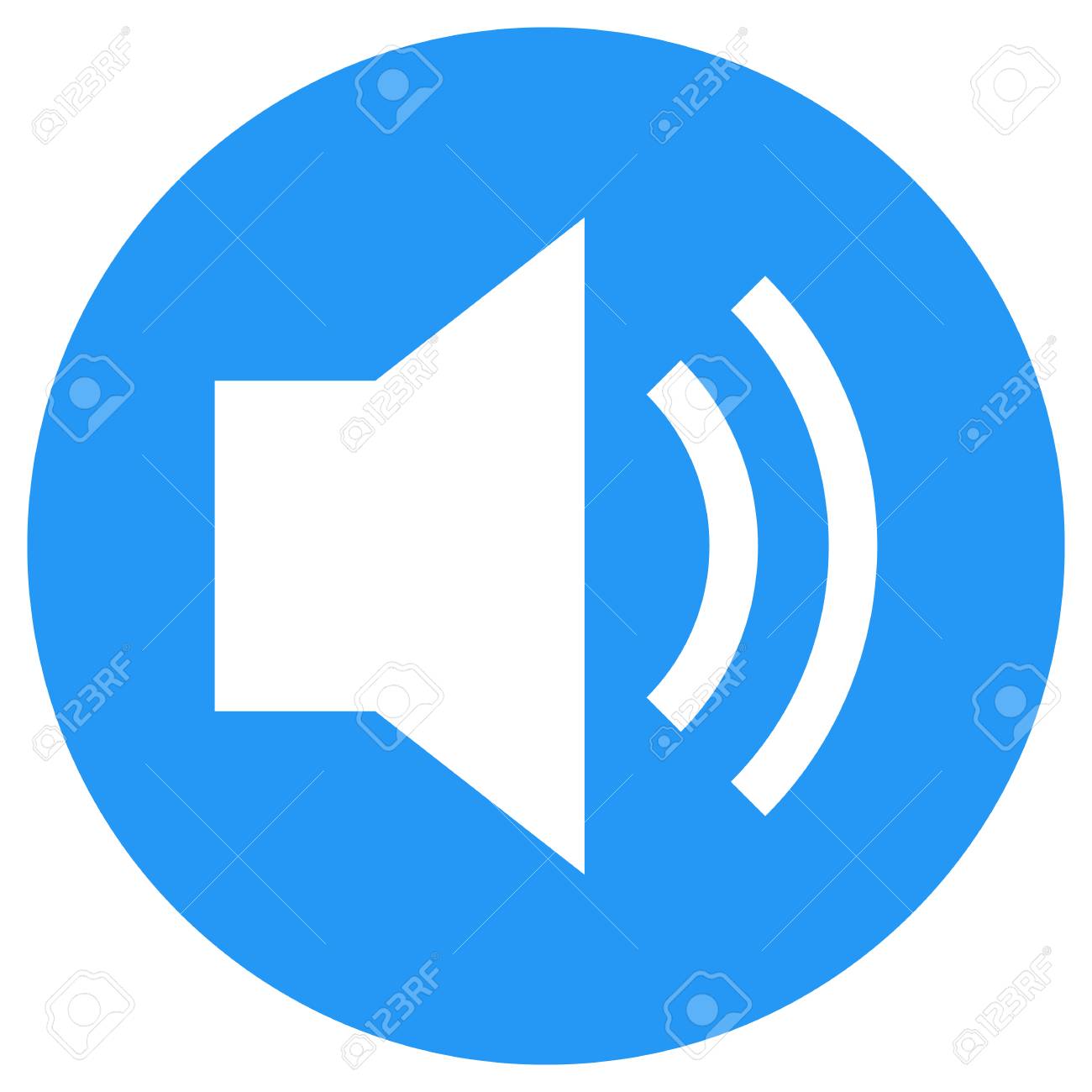 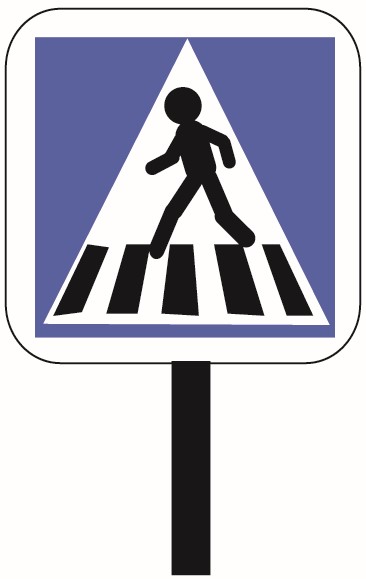 Suivant
Clique sur le panneau de passage pour piétons
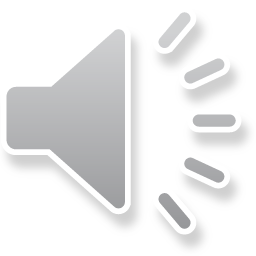 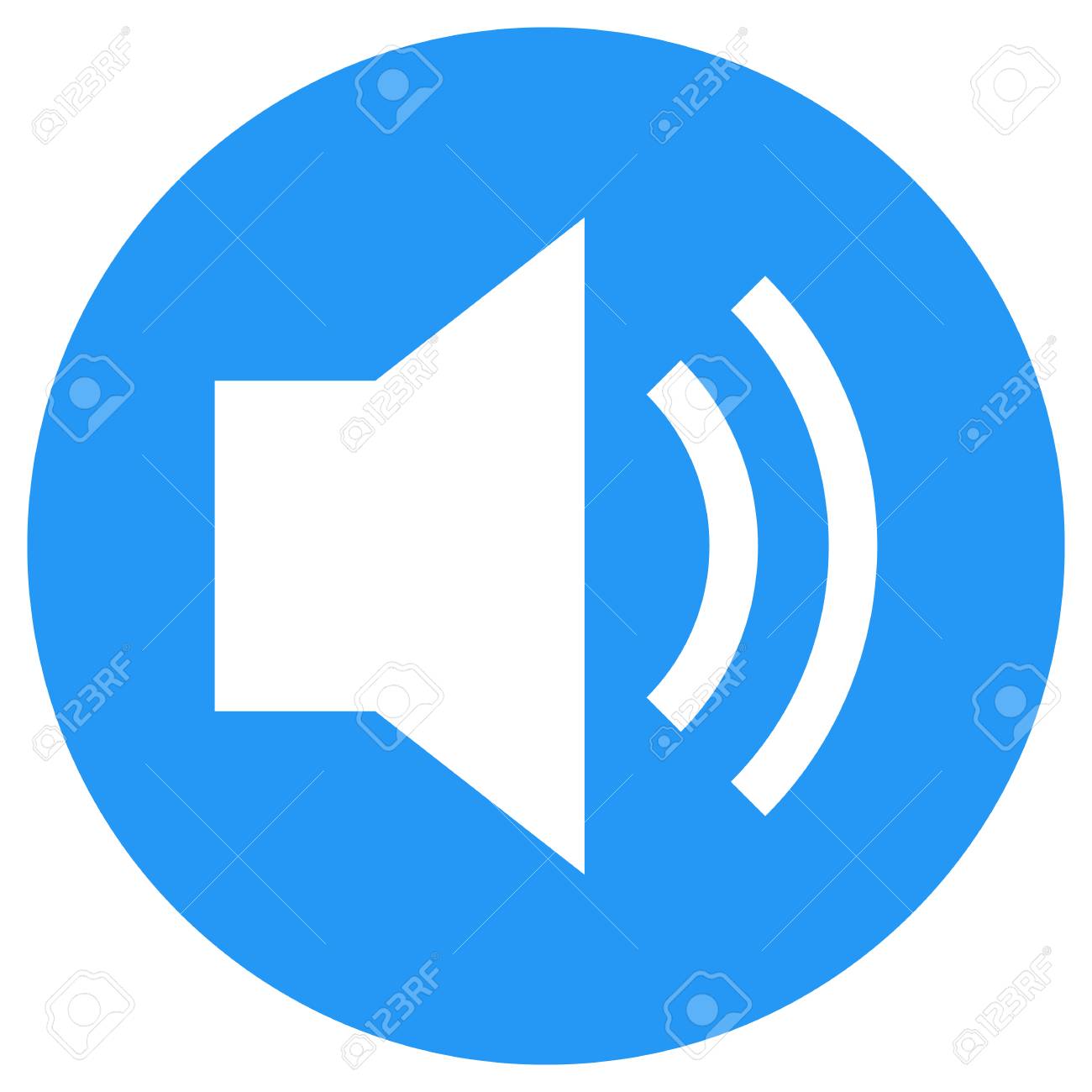 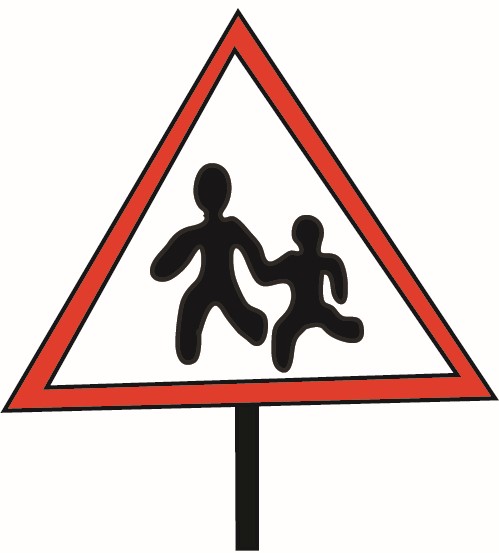 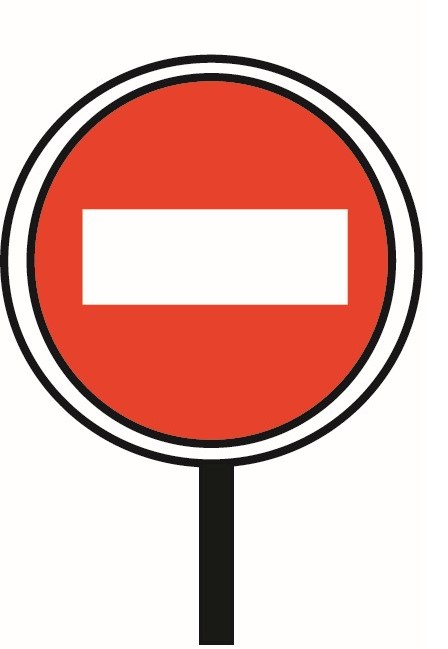 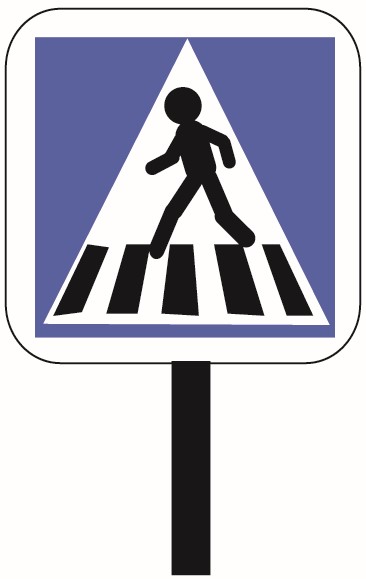 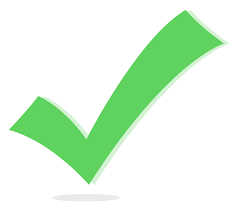 Suivant
Clique sur le panneau de passage pour piétons
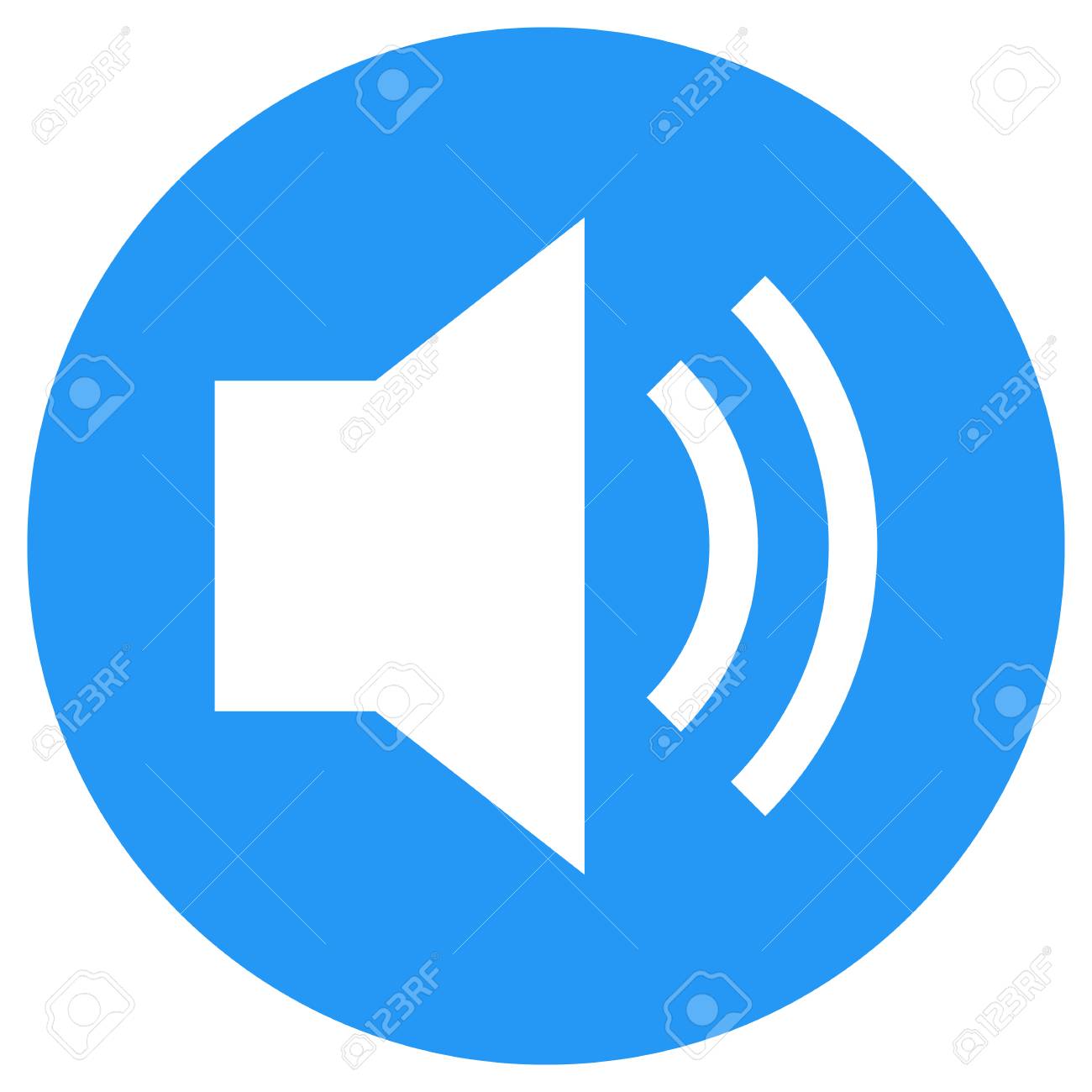 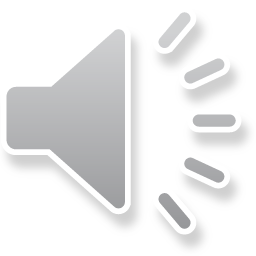 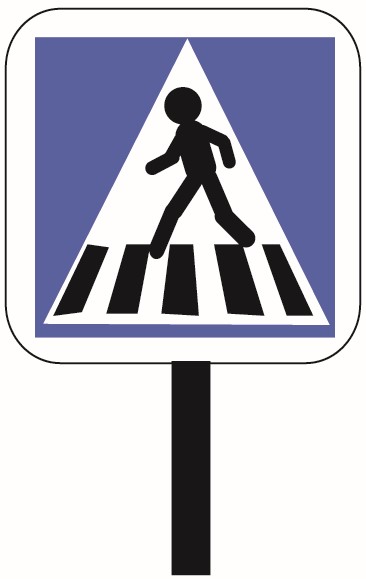 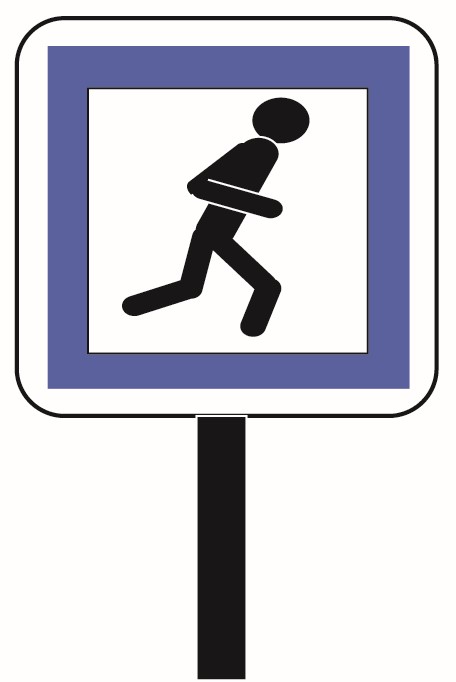 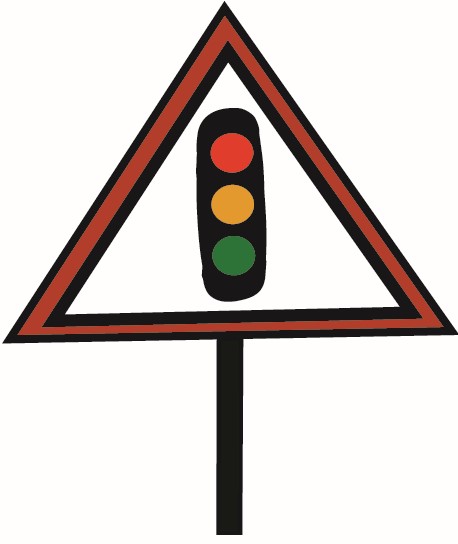 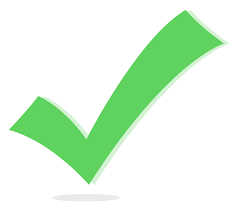 Suivant
Clique sur le panneau de passage pour piétons
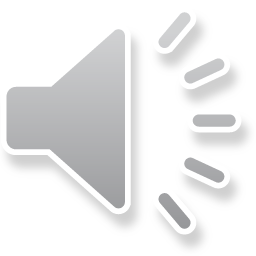 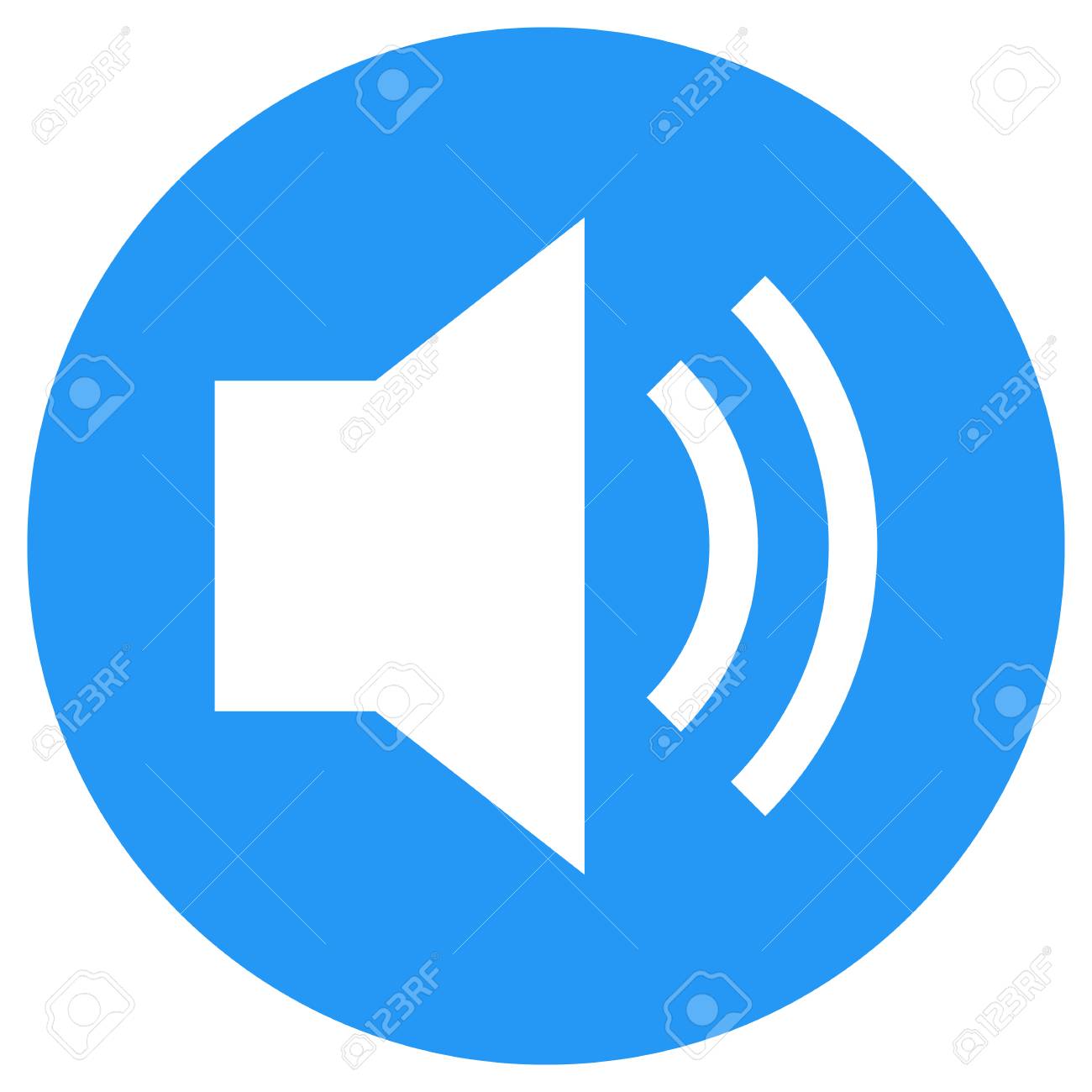 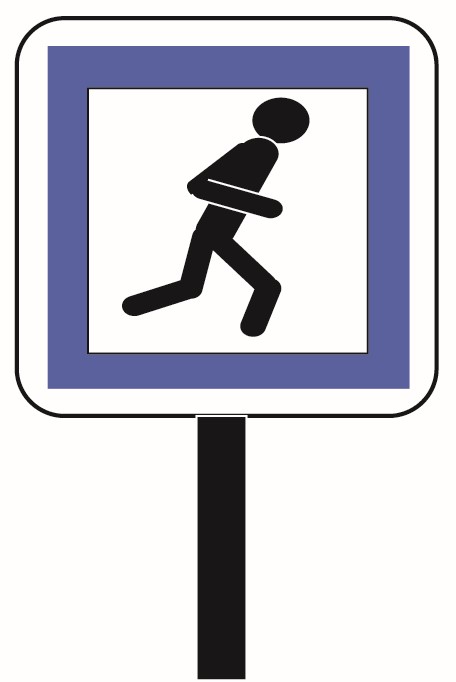 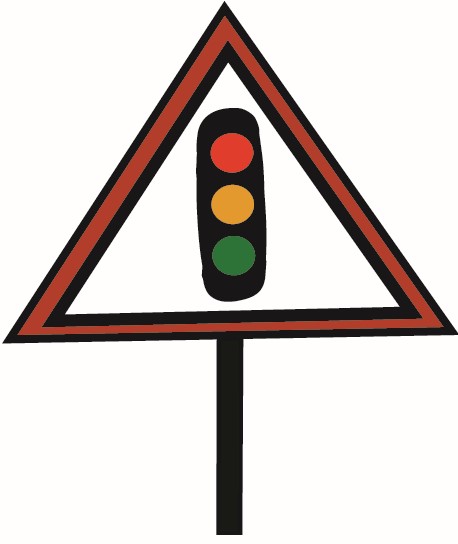 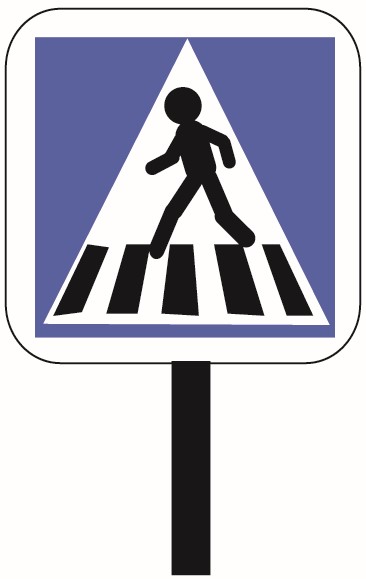 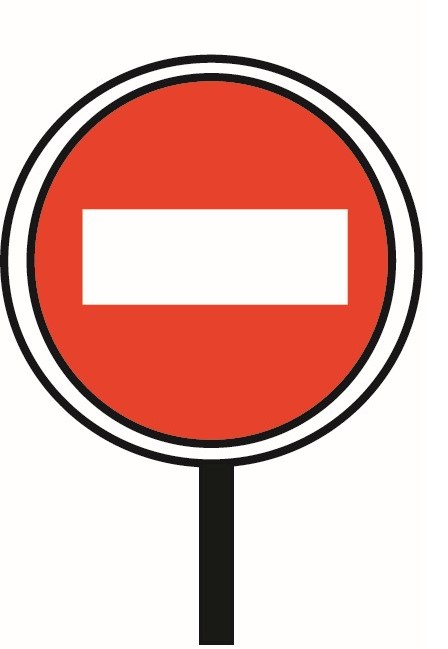 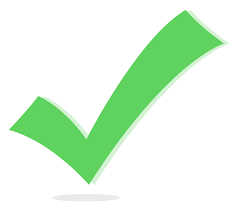 Suivant
Clique sur tous les panneaux de passage pour piétons
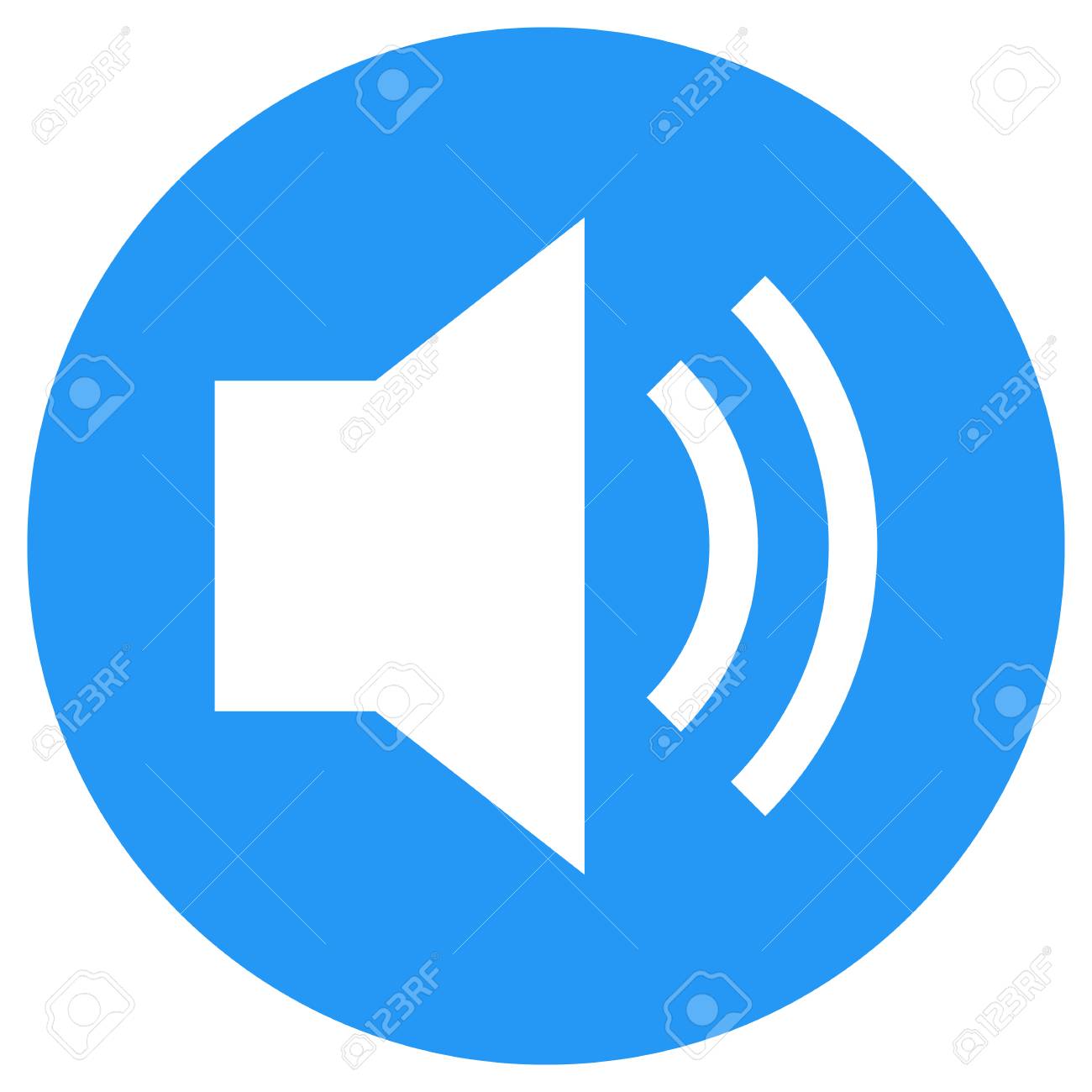 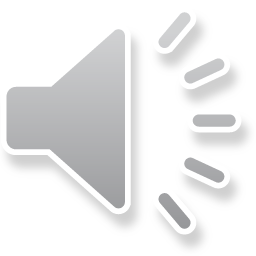 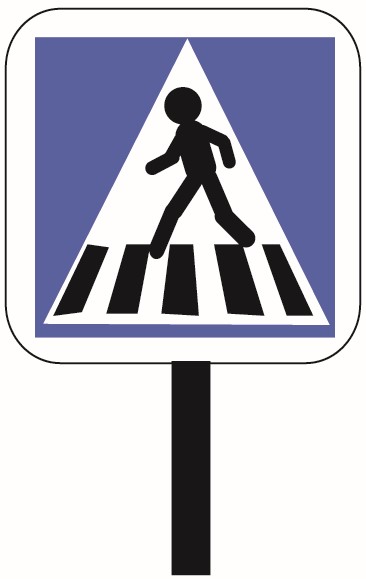 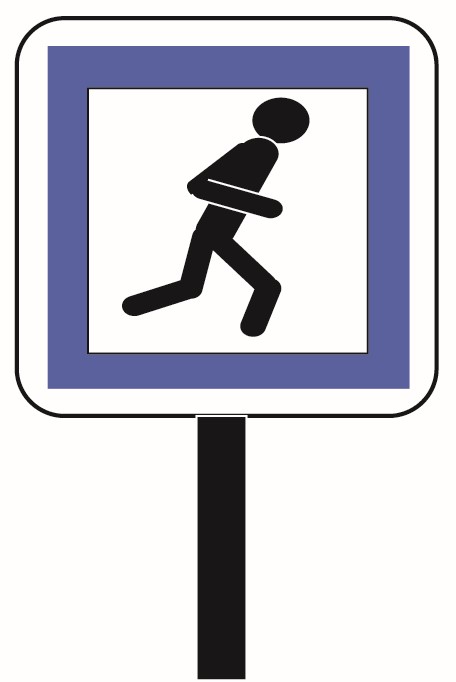 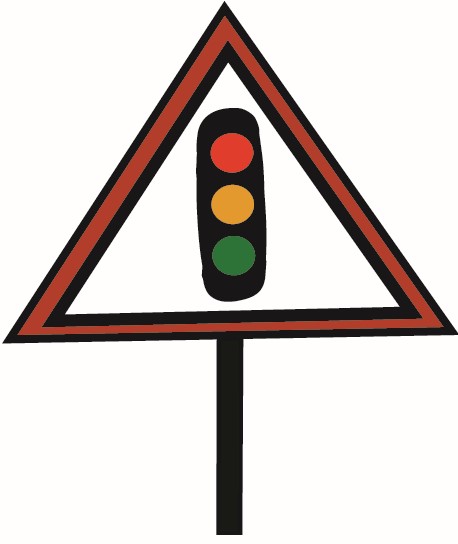 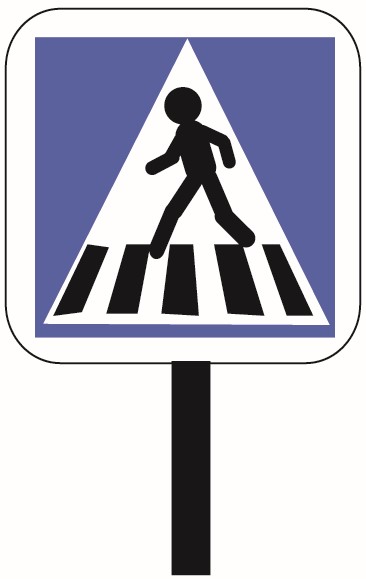 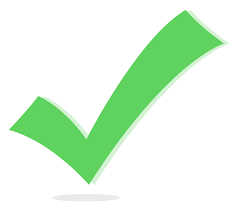 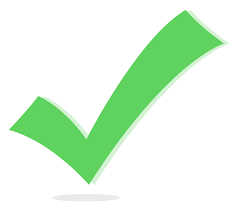 Suivant
FIN
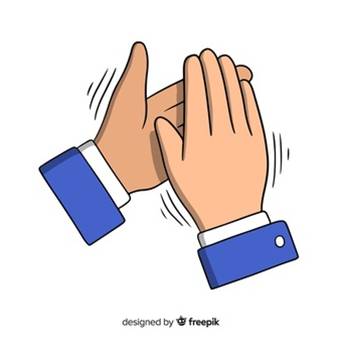 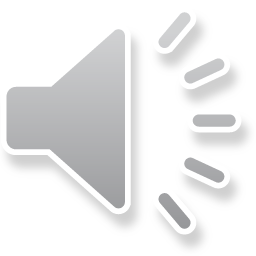